My Family
Stamp Album
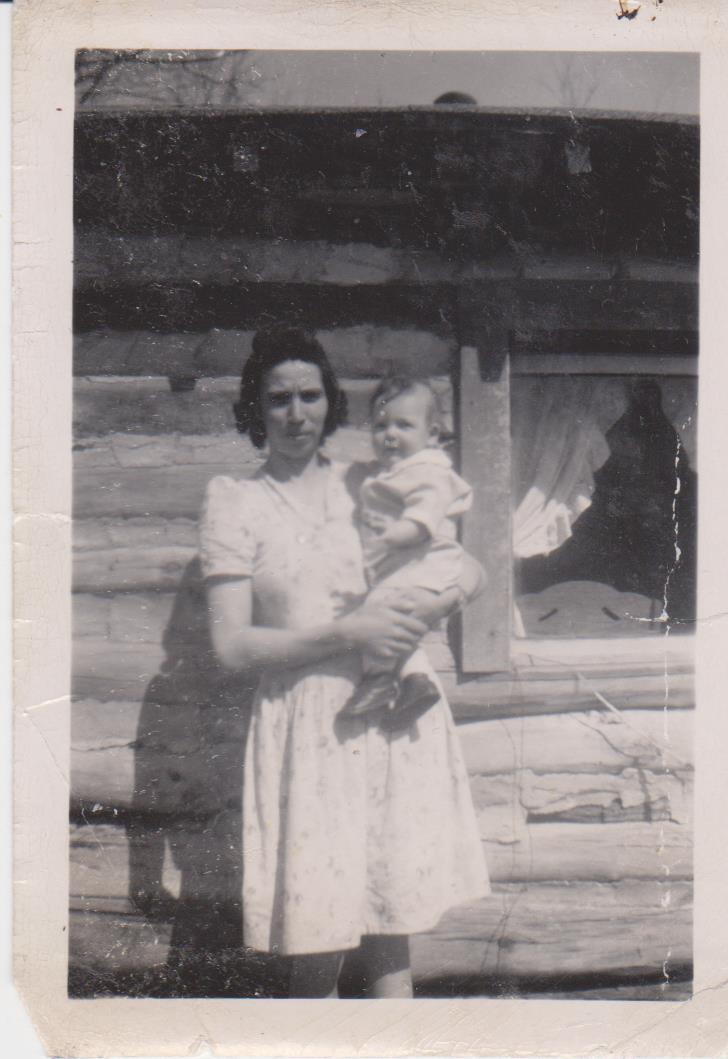 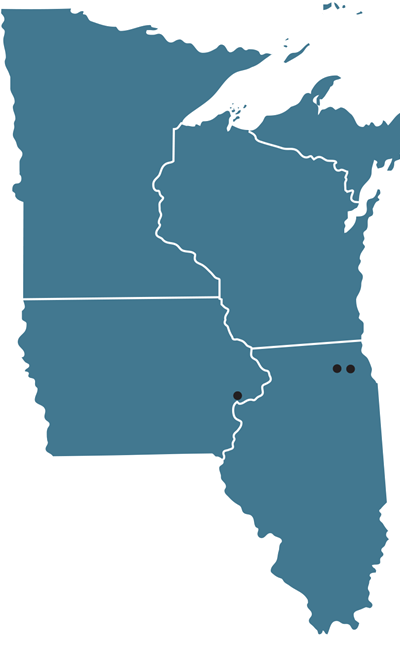 Minnesota
Raymond
Wisconsin
180
Storm Lake
Iowa
Illinois
Storm Lake, Iowa
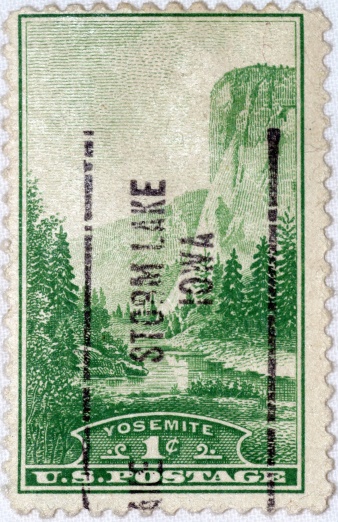 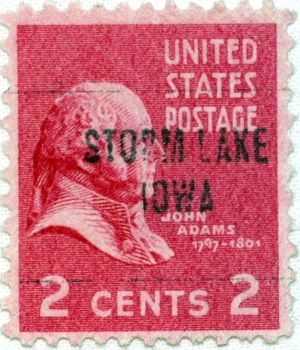 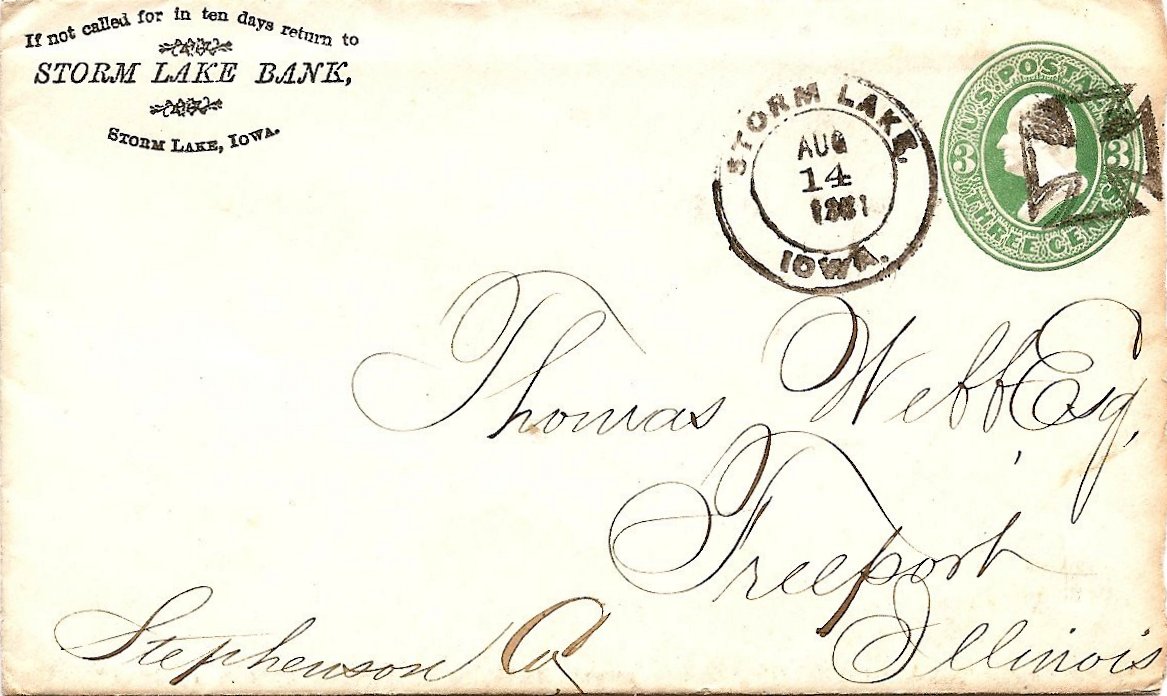 Aug. 14, 1881
Raymond, Minnesota
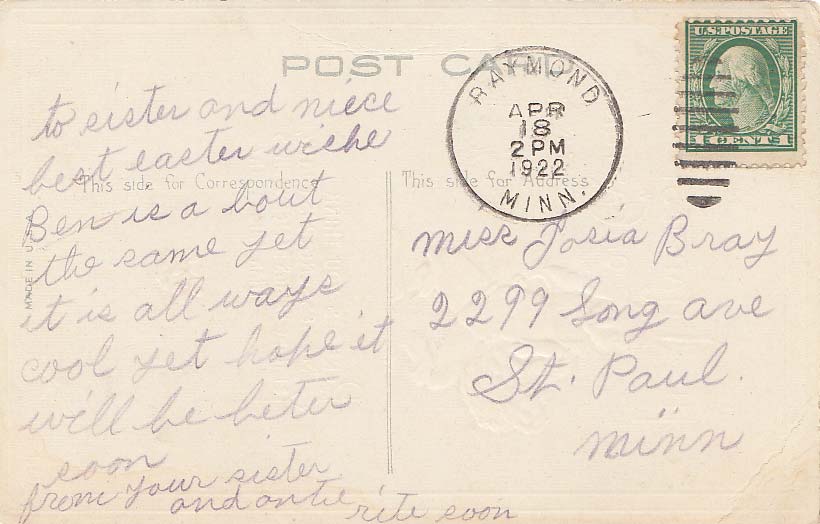 Apr. 18, 1922
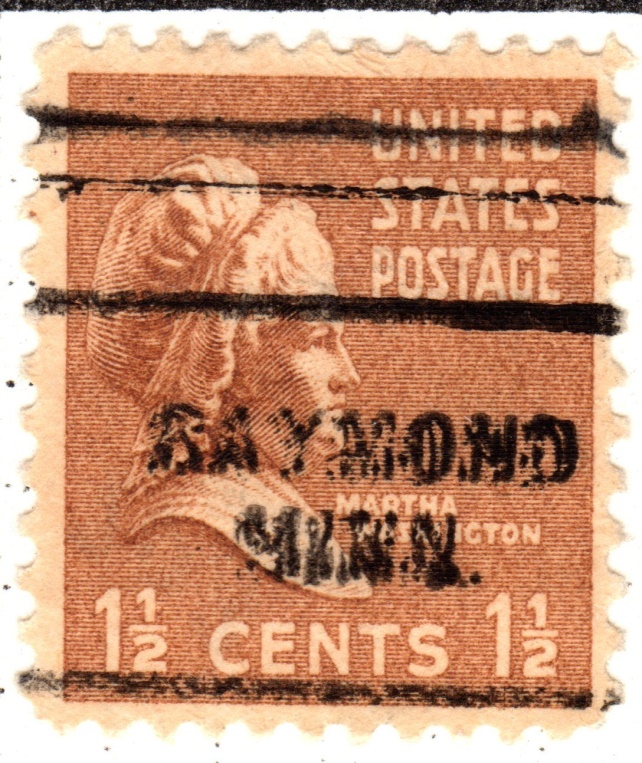 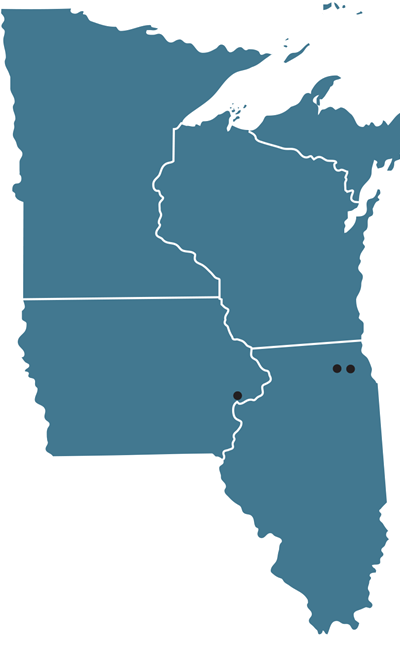 Minnesota
Glenwood
Wisconsin
60
Raymond
Storm Lake
Iowa
Illinois
Glenwood, Minnesota
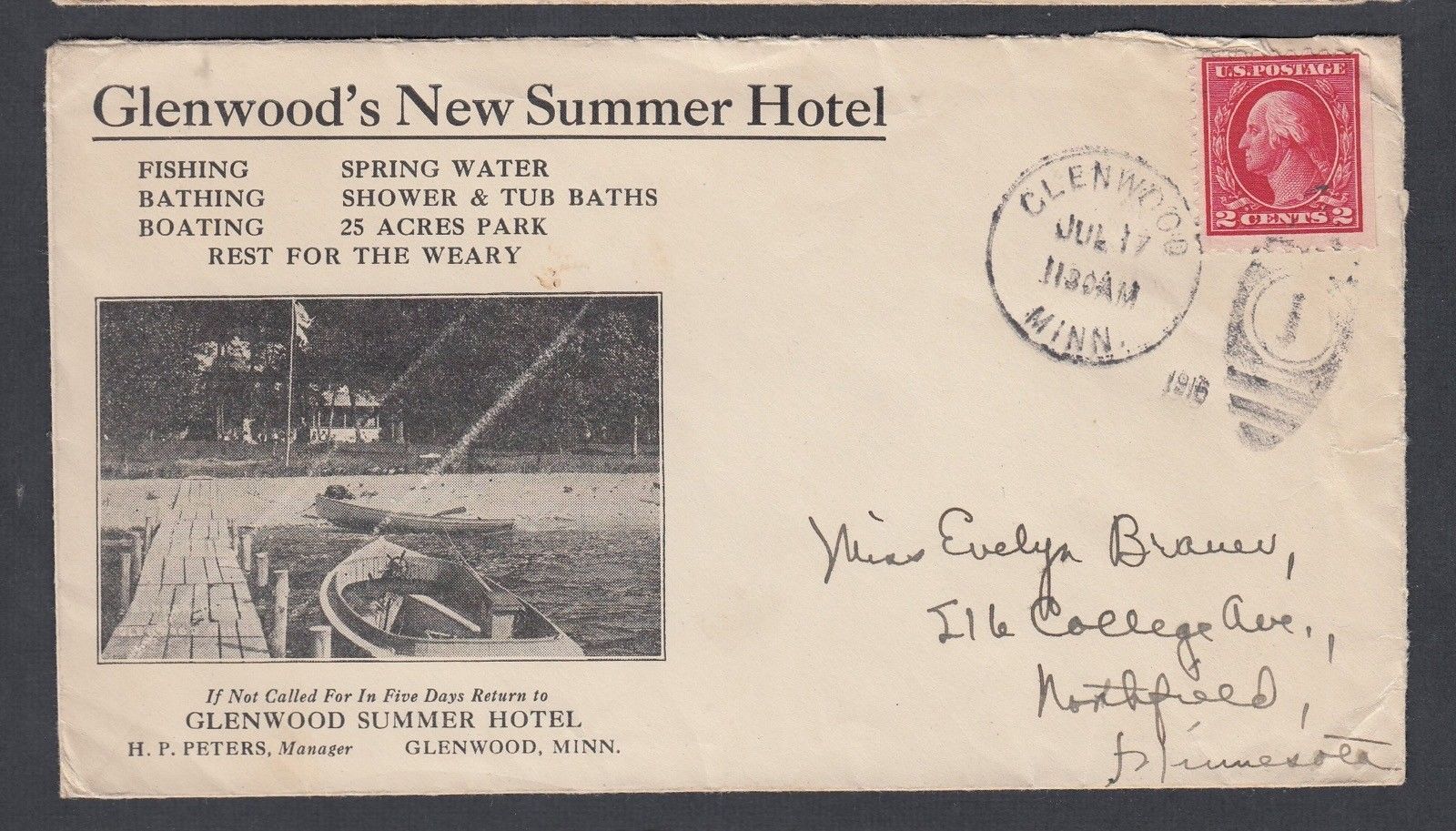 July 17, 1916
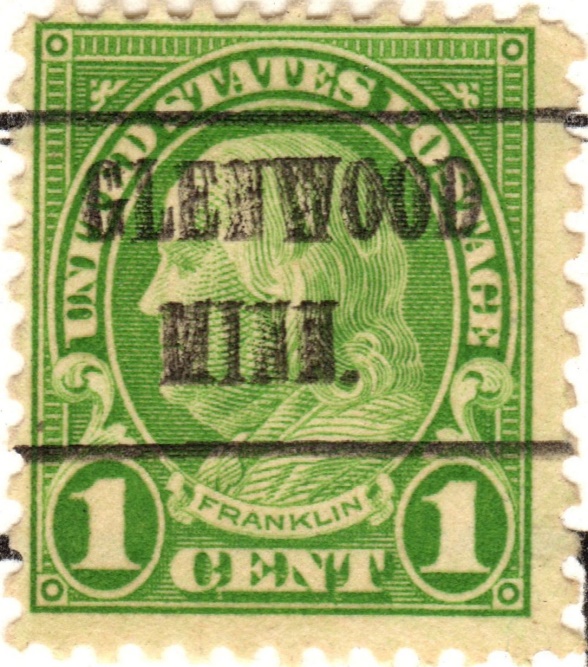 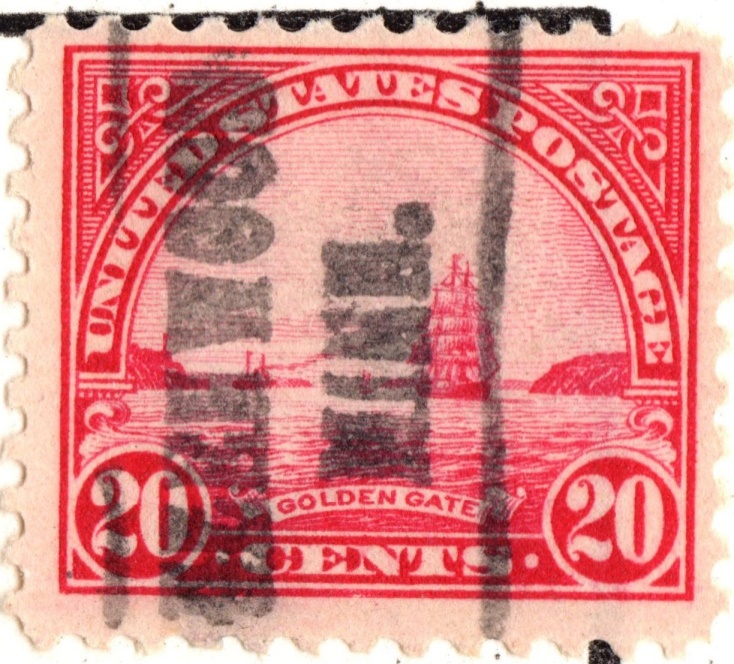 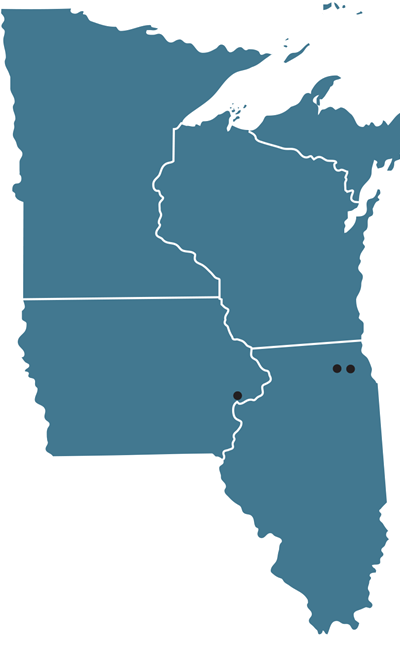 Minnesota
Glenwood
Wisconsin
Raymond
225
Storm Lake
Cherokee
Iowa
Illinois
Cherokee, Iowa
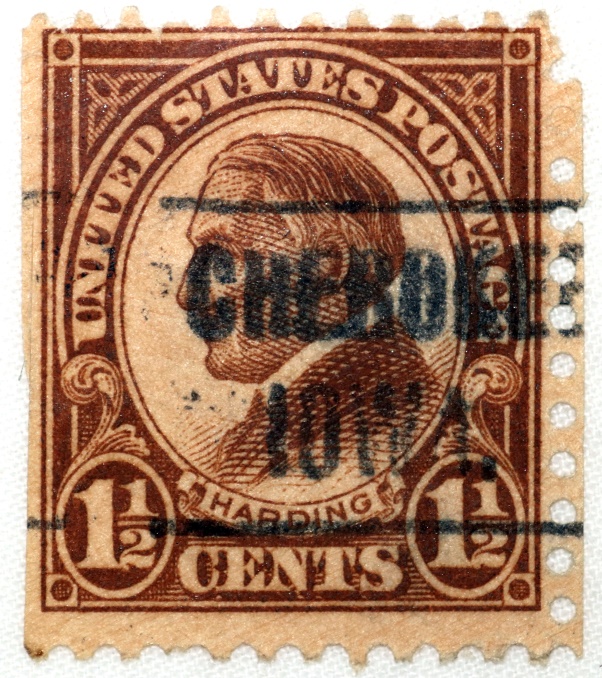 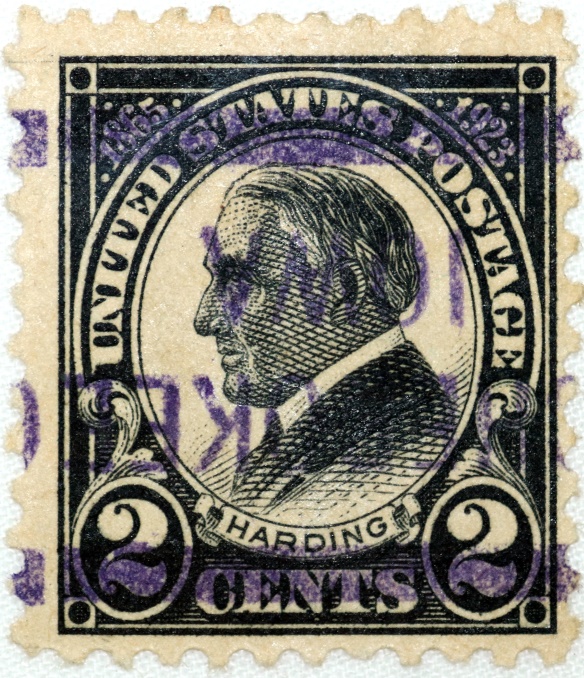 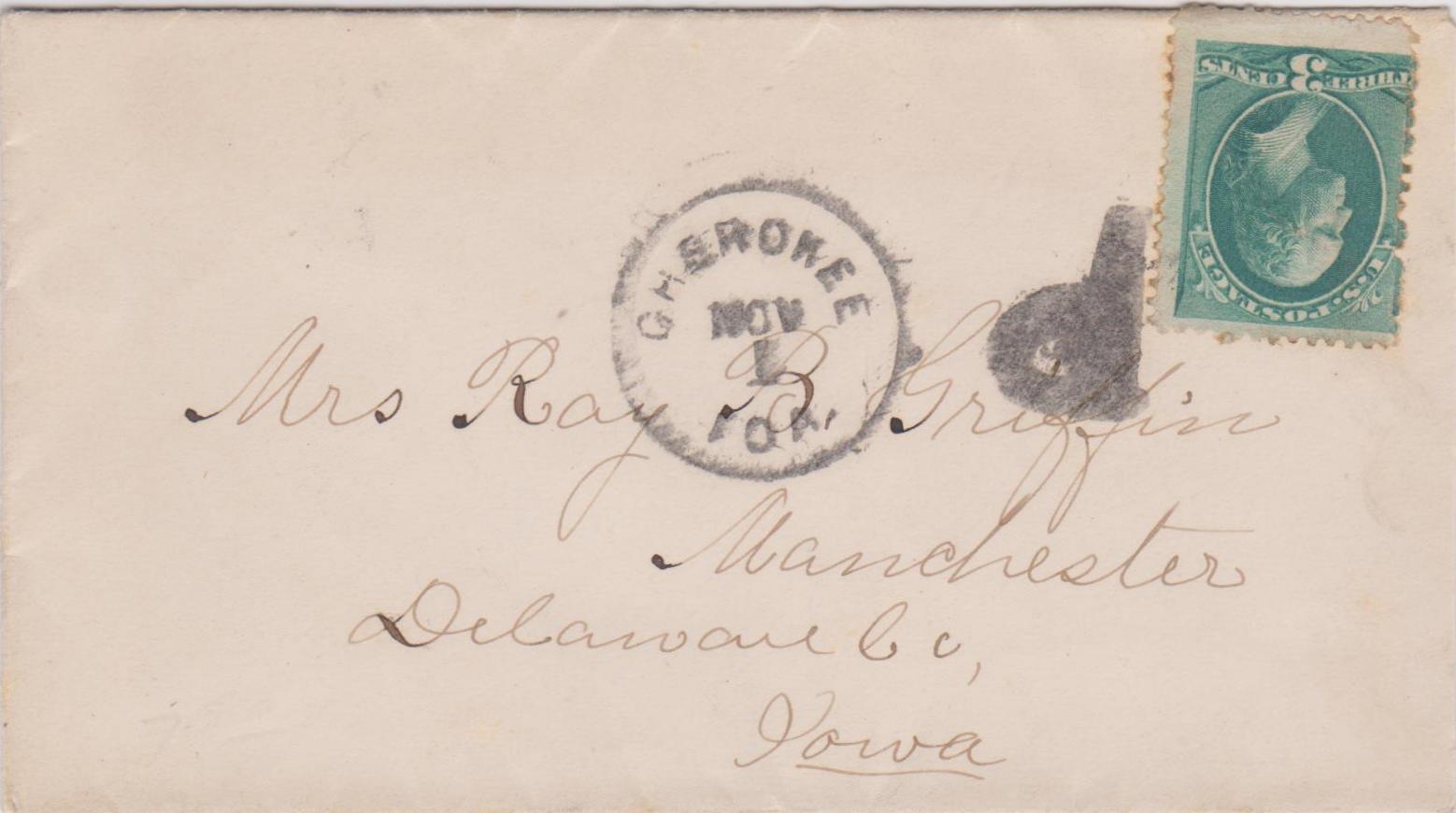 Nov. 1
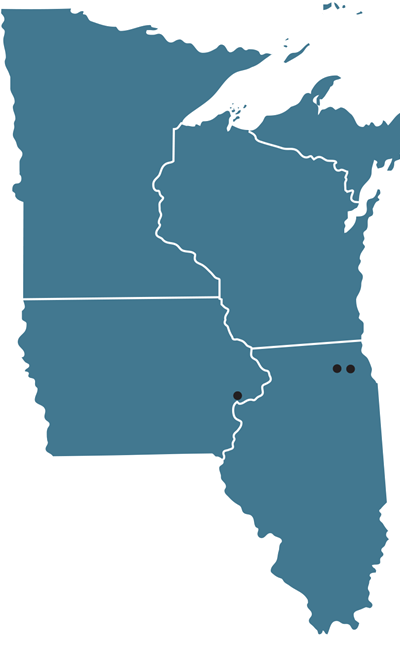 Minnesota
Park Rapids
325
Glenwood
Wisconsin
Raymond
Storm Lake
Cherokee
Iowa
Illinois
Park Rapids, Minnesota
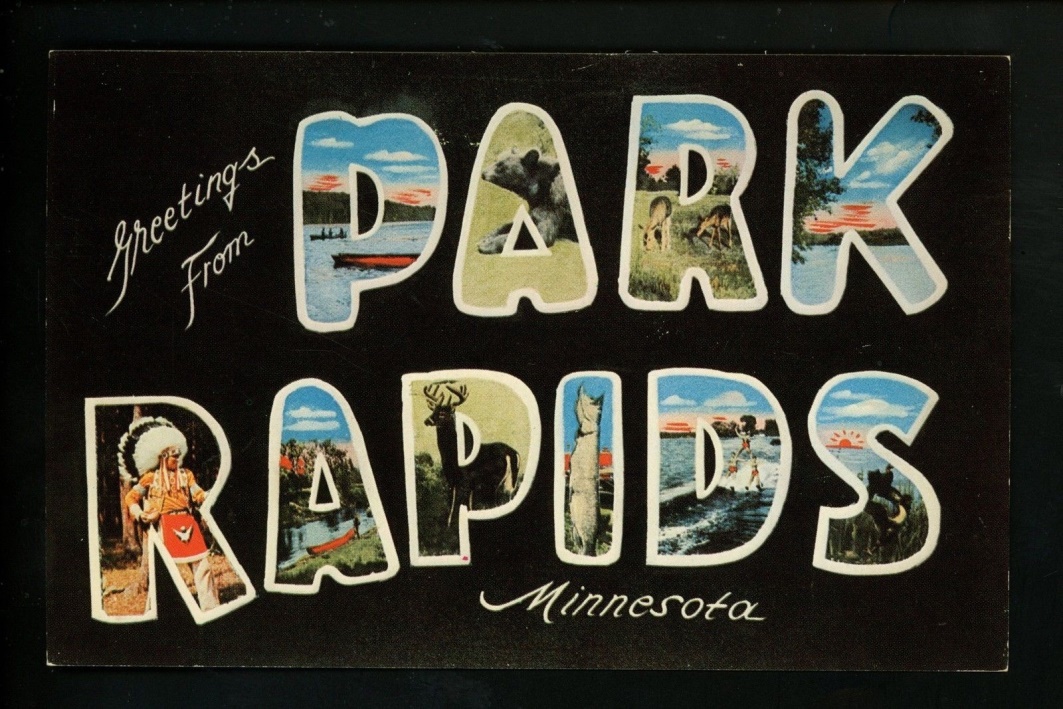 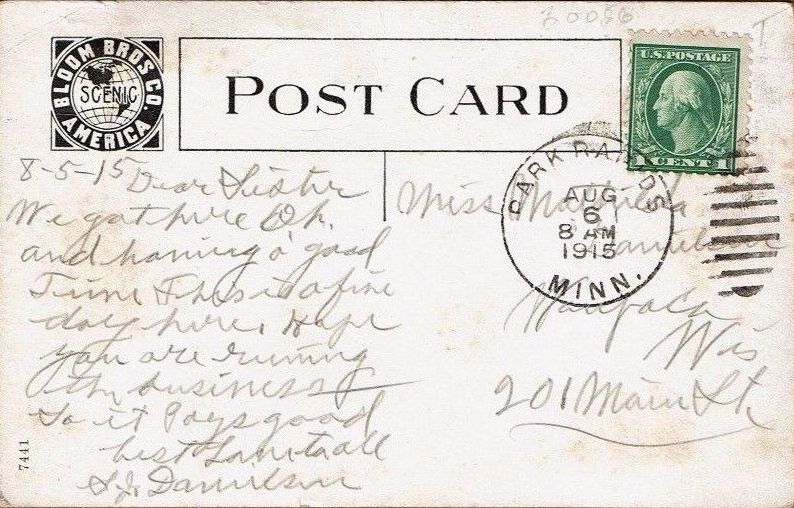 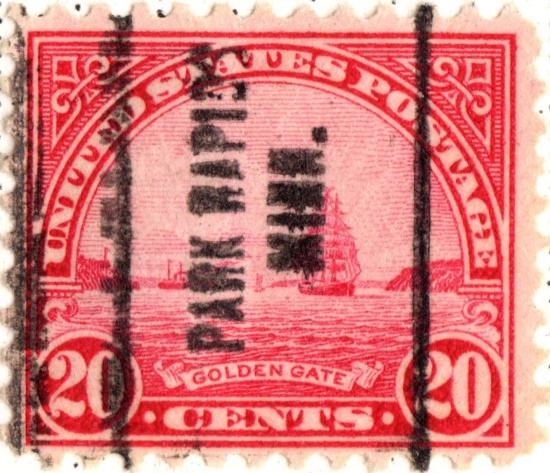 Aug. 6, 1915
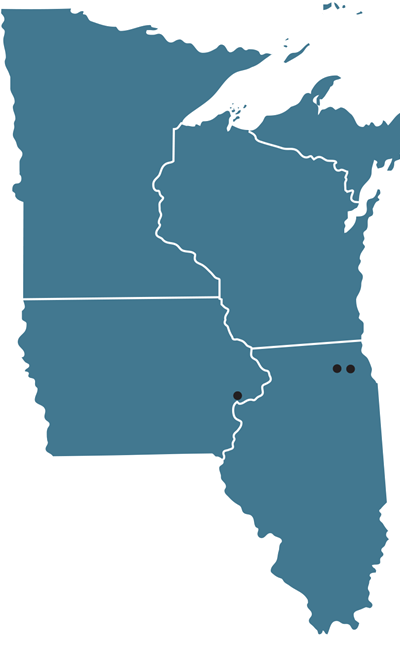 Minnesota
Park Rapids
60
Eagle Bend
Glenwood
Wisconsin
Raymond
Storm Lake
Cherokee
Iowa
Illinois
Eagle Bend, Minnesota
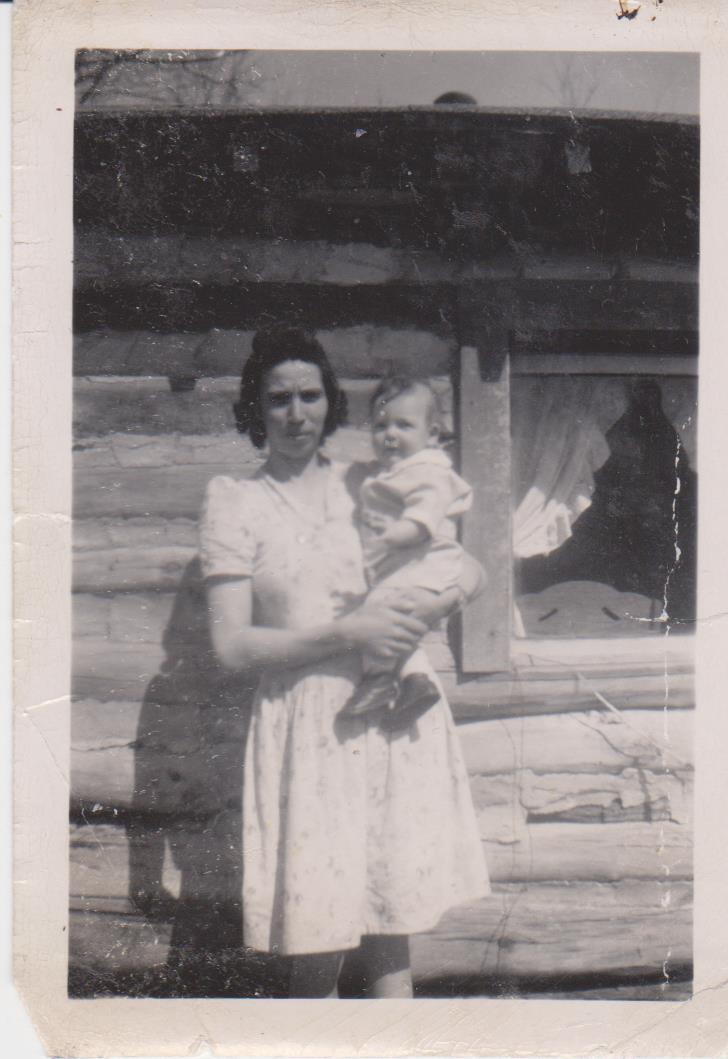 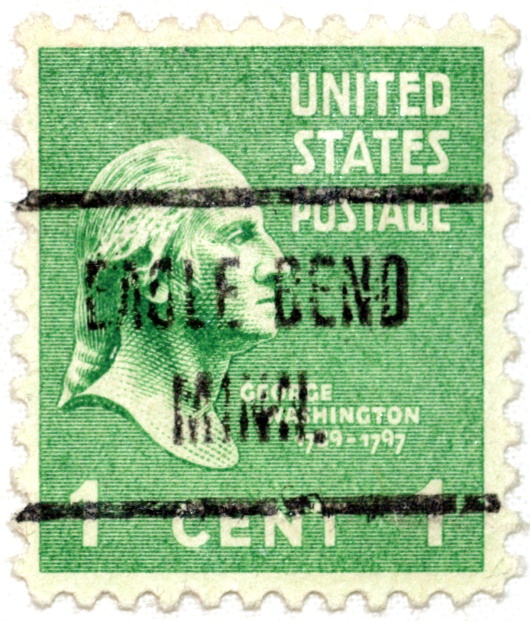 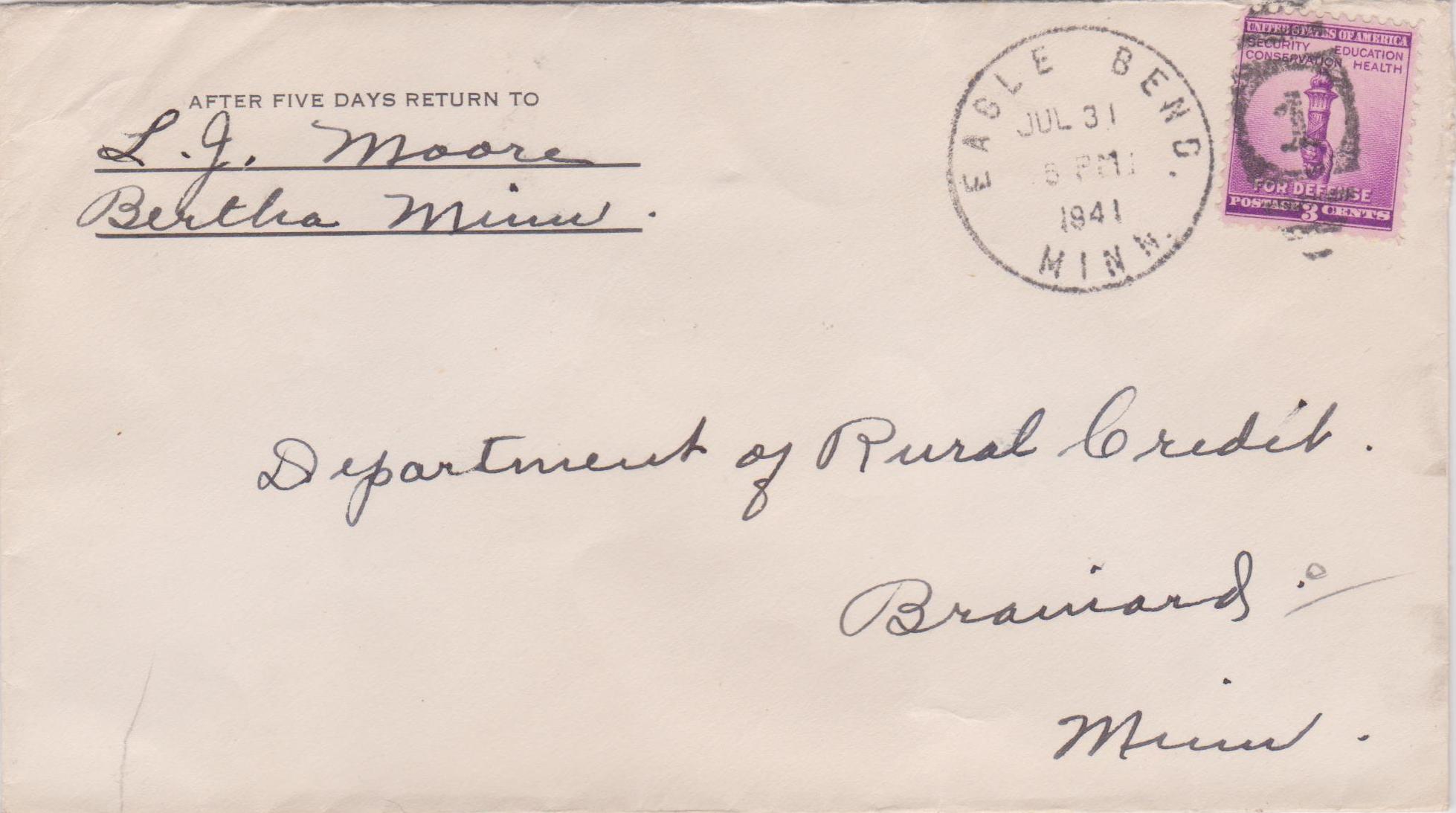 July 31, 1941
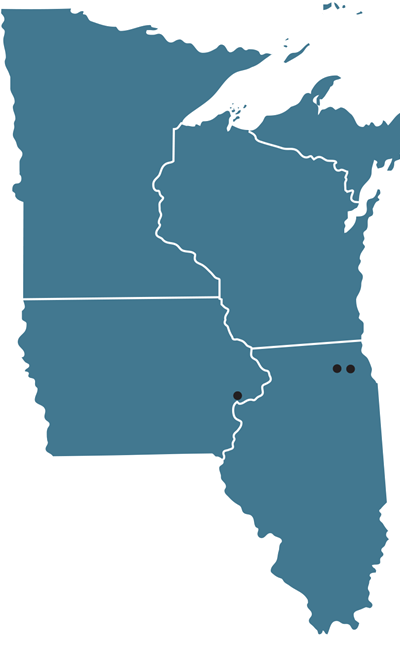 Minnesota
Park Rapids
Eagle Bend
Wisconsin
Glenwood
Raymond
550
Storm Lake
Cherokee
Sterling
Iowa
Illinois
Sterling, Illinois
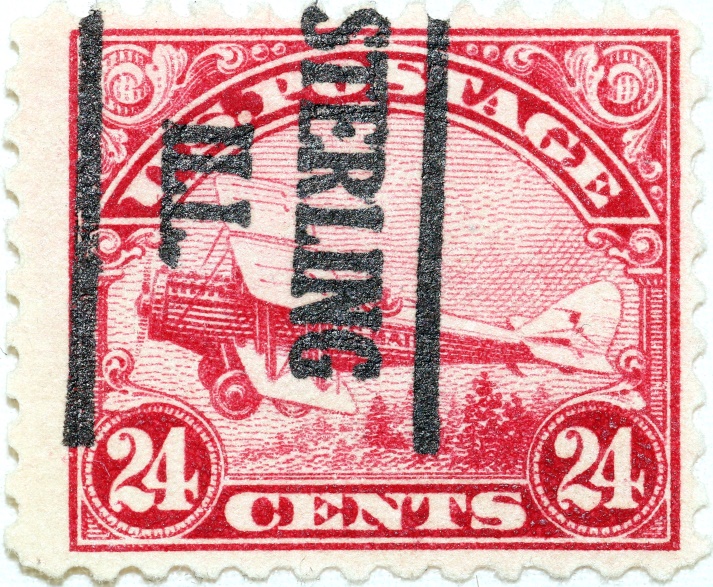 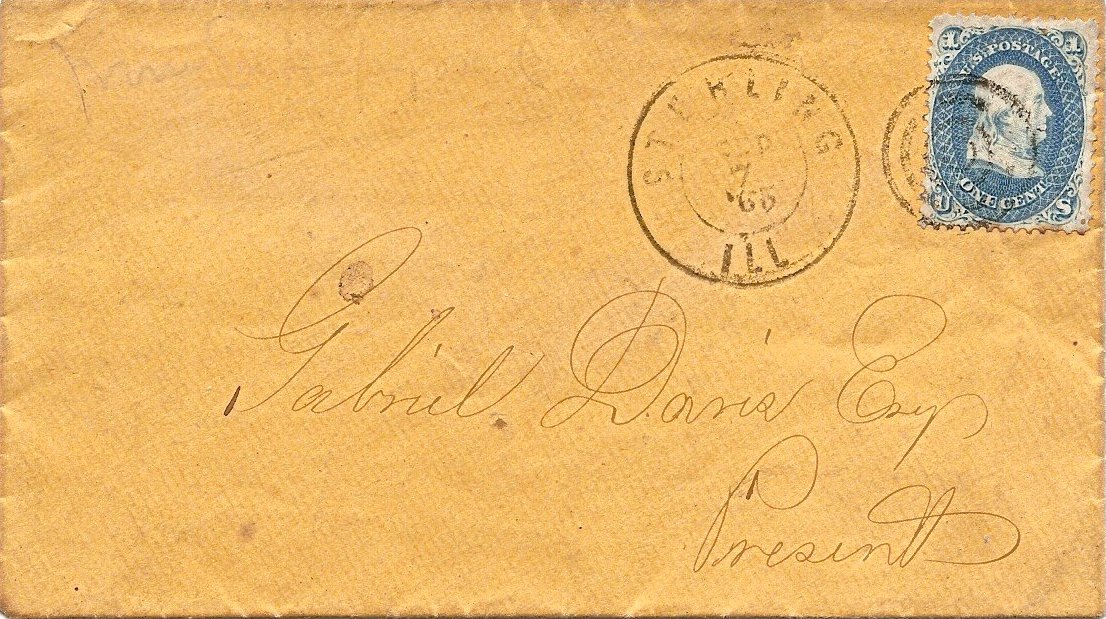 Sept. 7, 1865
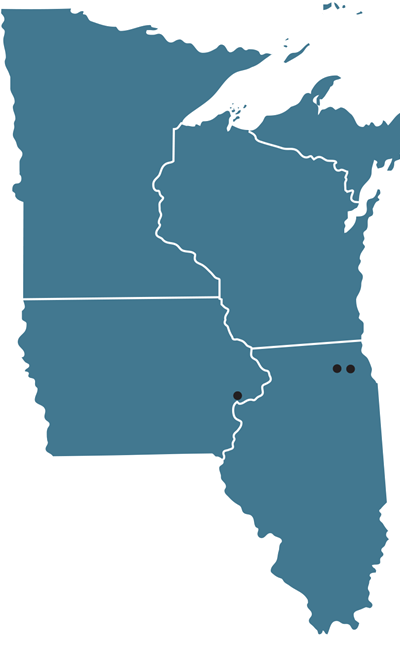 Minnesota
Park Rapids
Eagle Bend
Wisconsin
Glenwood
Raymond
Milwaukee
Storm Lake
160
Cherokee
Sterling
Iowa
Illinois
Milwaukee, Wisconsin
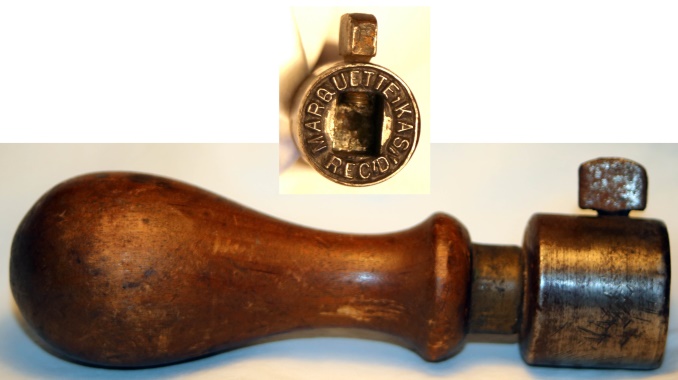 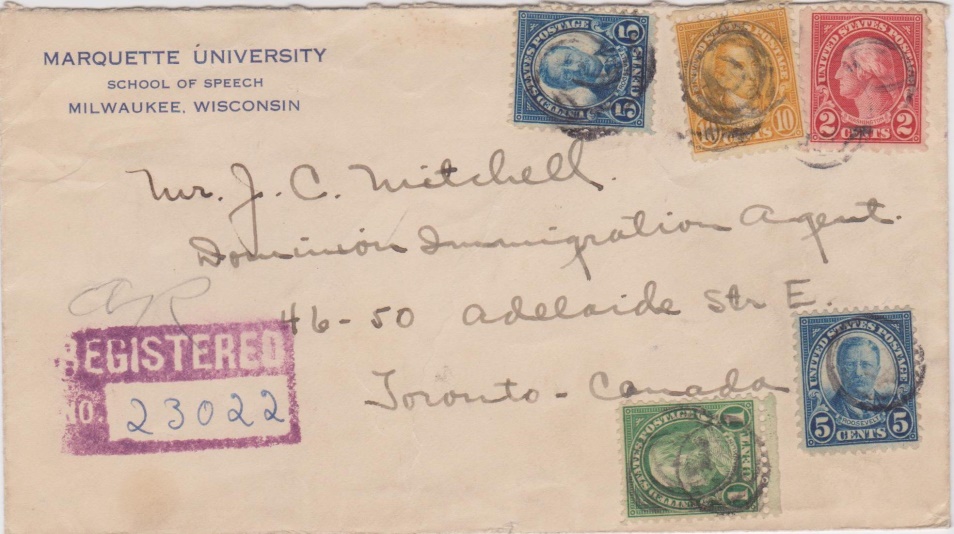 1927 Registered
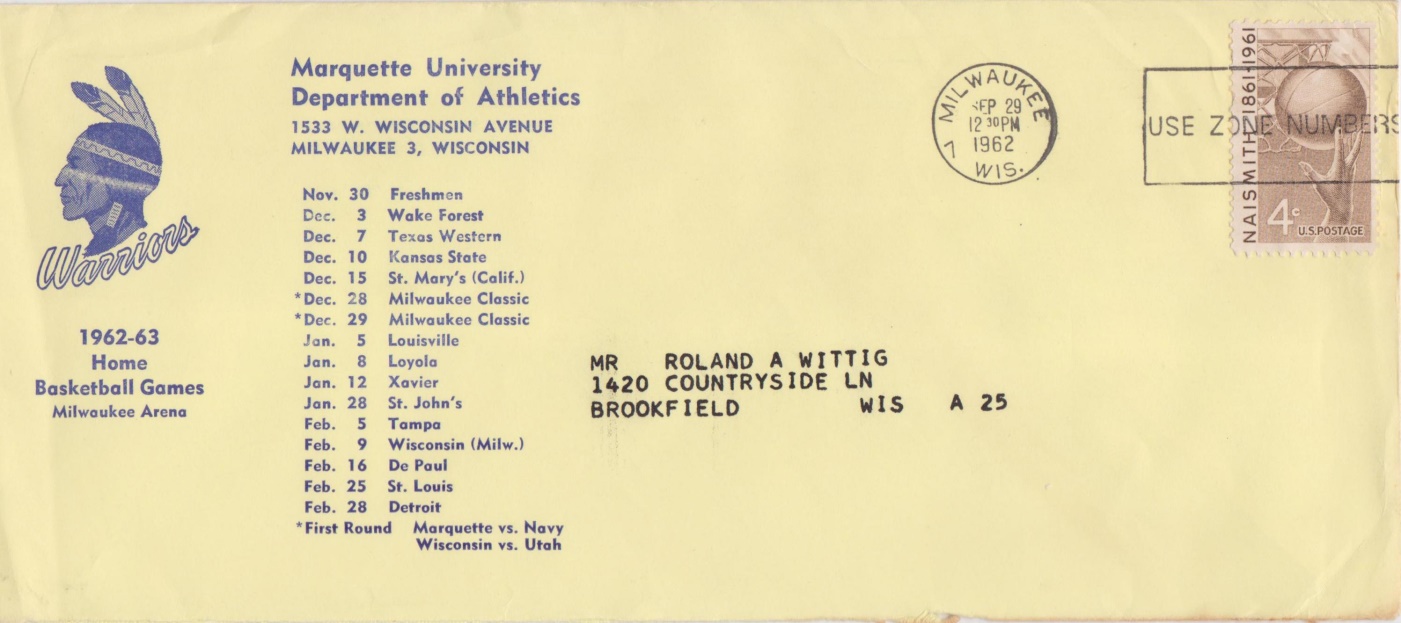 1962-63 Basketball Schedule
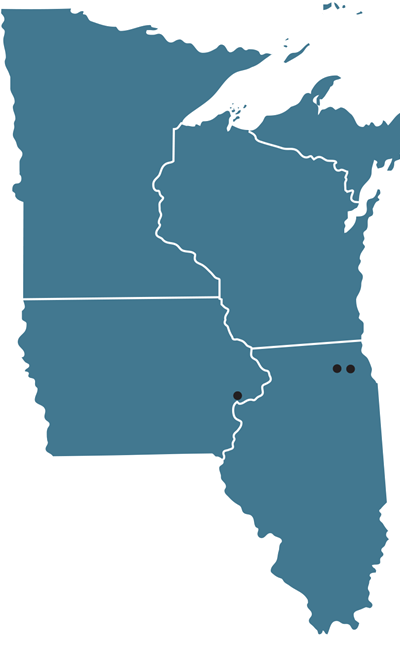 Minnesota
Park Rapids
Eagle Bend
Wisconsin
Glenwood
Raymond
Milwaukee
710
Storm Lake
Webster
    NY
Cherokee
Sterling
Iowa
Illinois
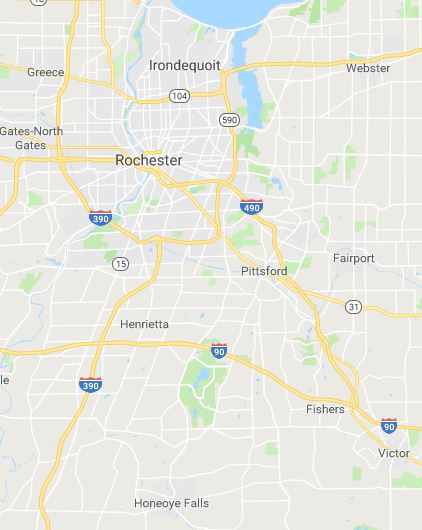 Webster
Henrietta
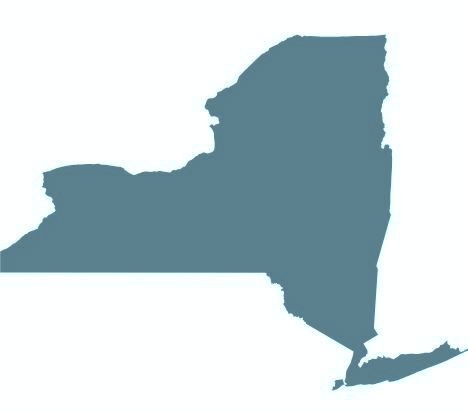 Rush
New York
Fly Creek
Rochester
Binghamton
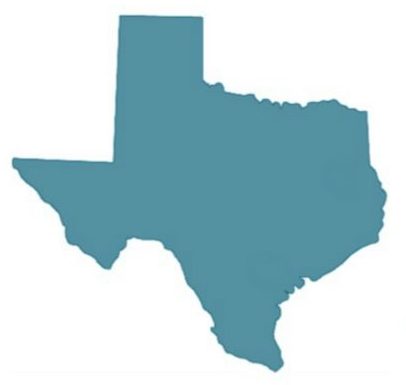 Dallas
Texas
Dallas Tx
Webster, New York
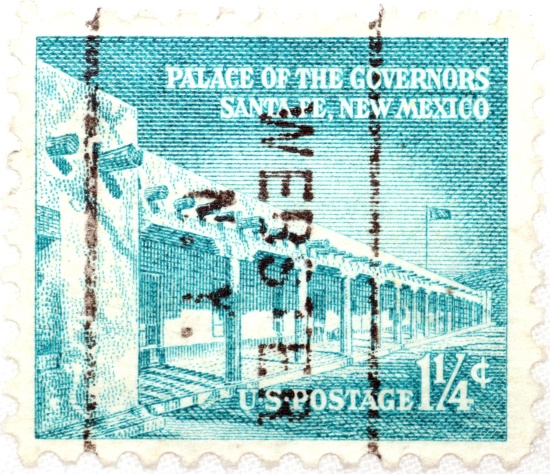 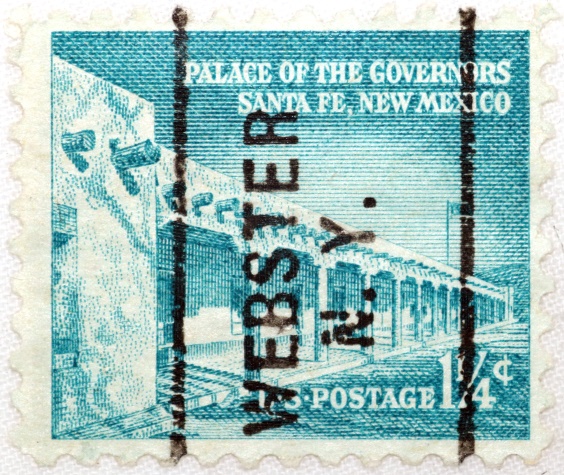 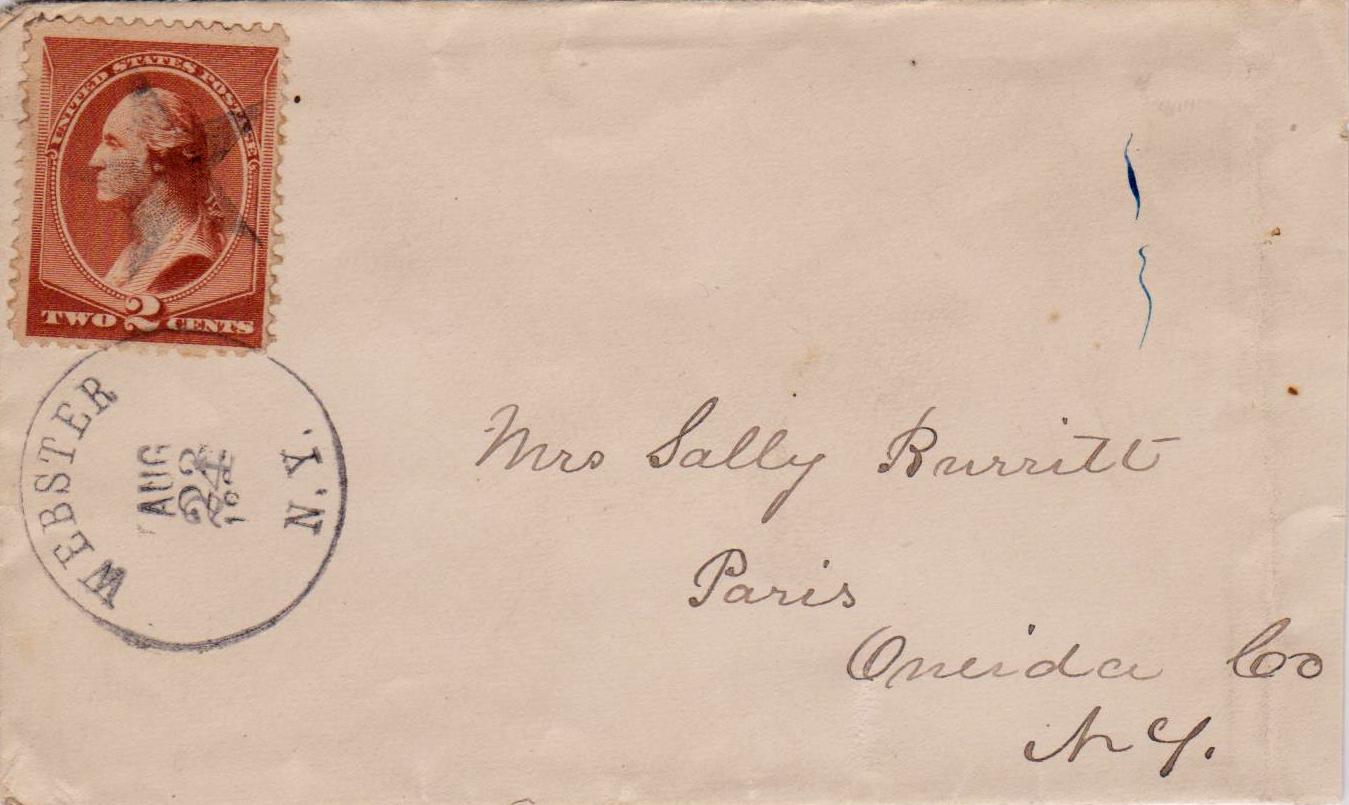 Aug 23-24
Binghamton, New York
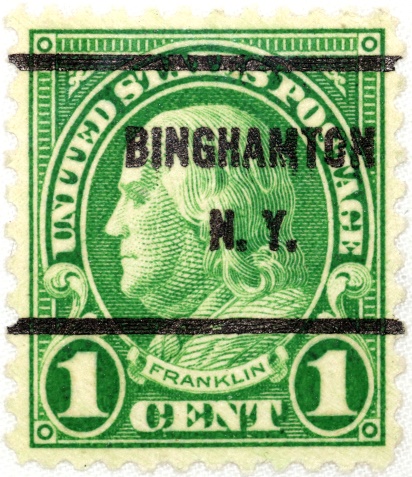 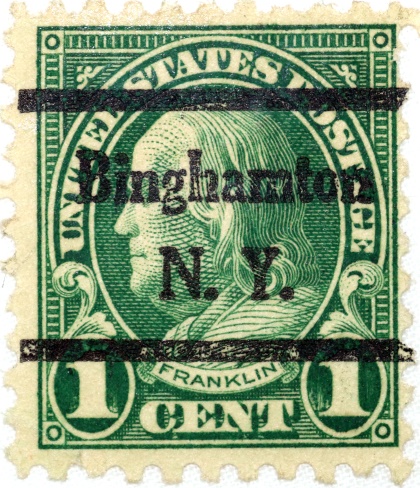 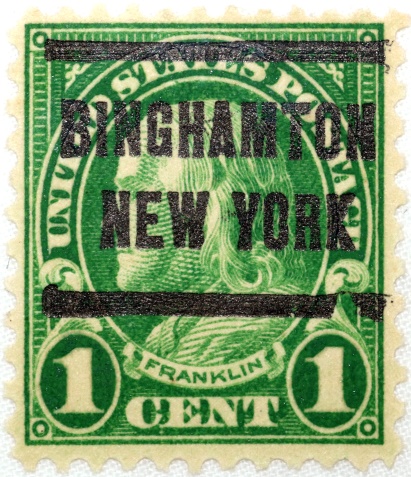 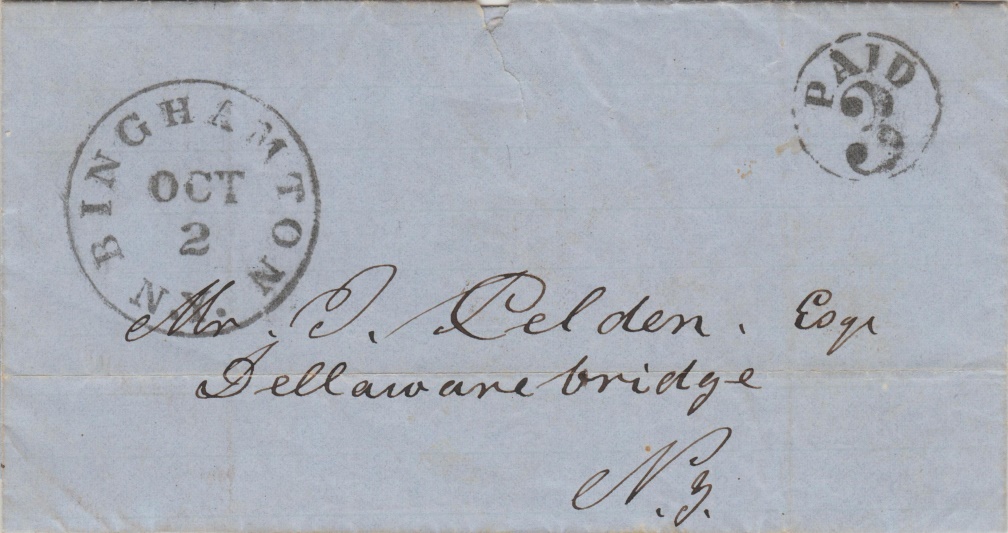 Oct 2
1850’s
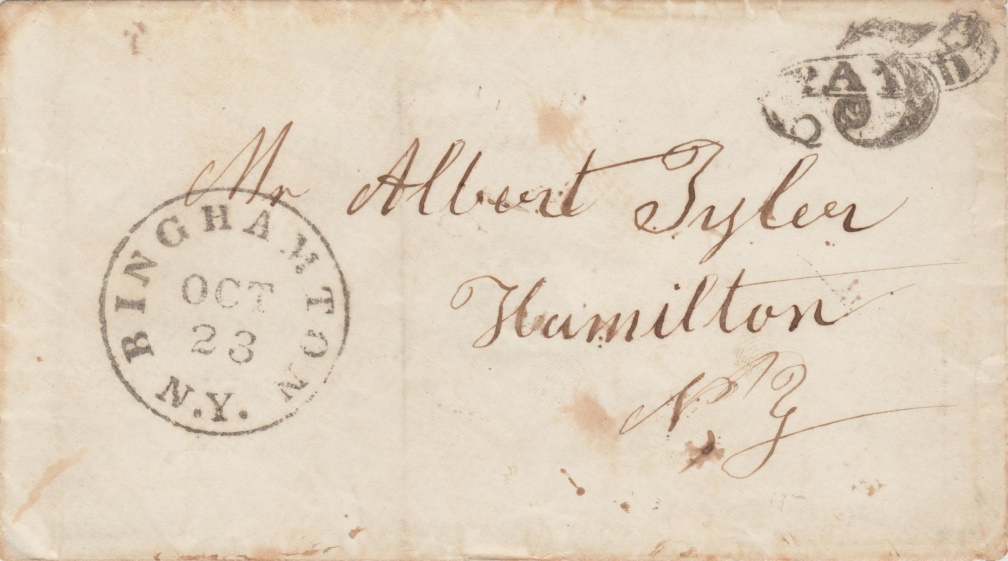 Oct 23
1850’s
Fly Creek, New York
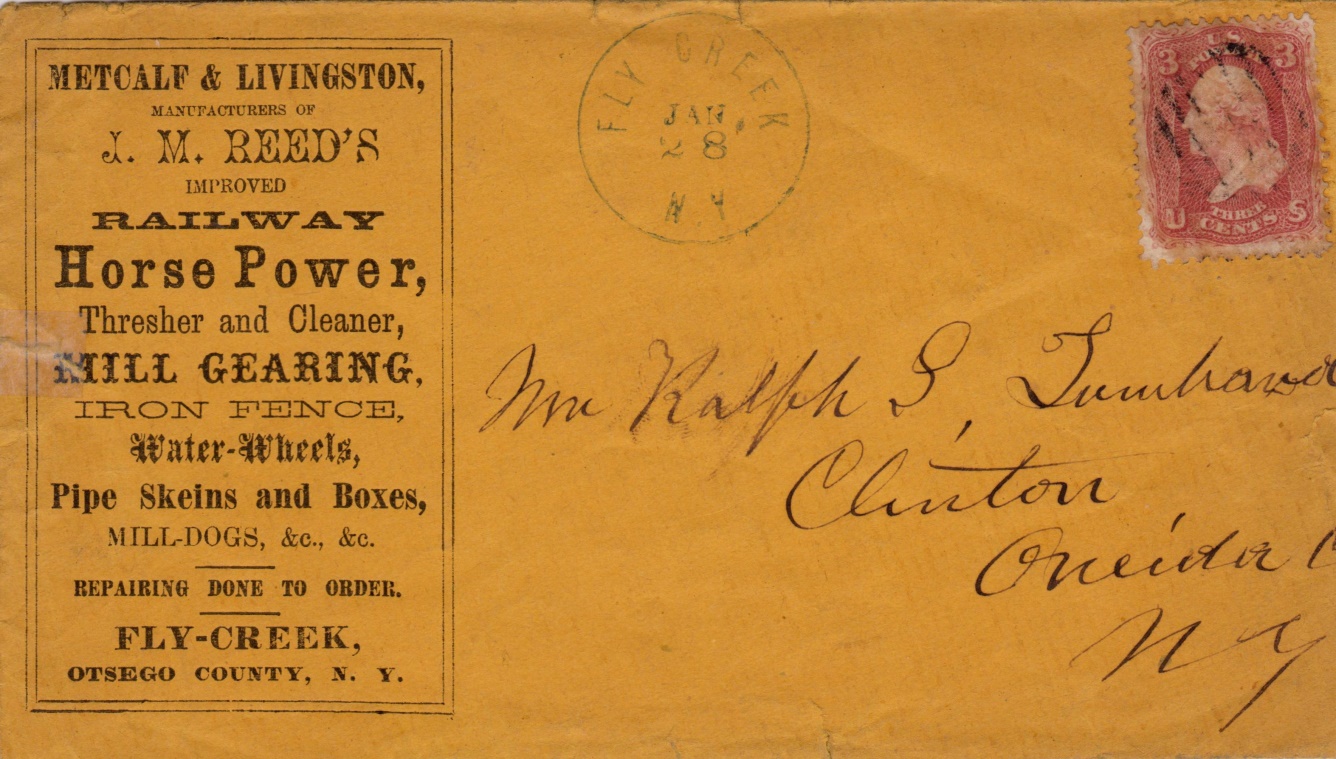 Jan. 28, 1860’s
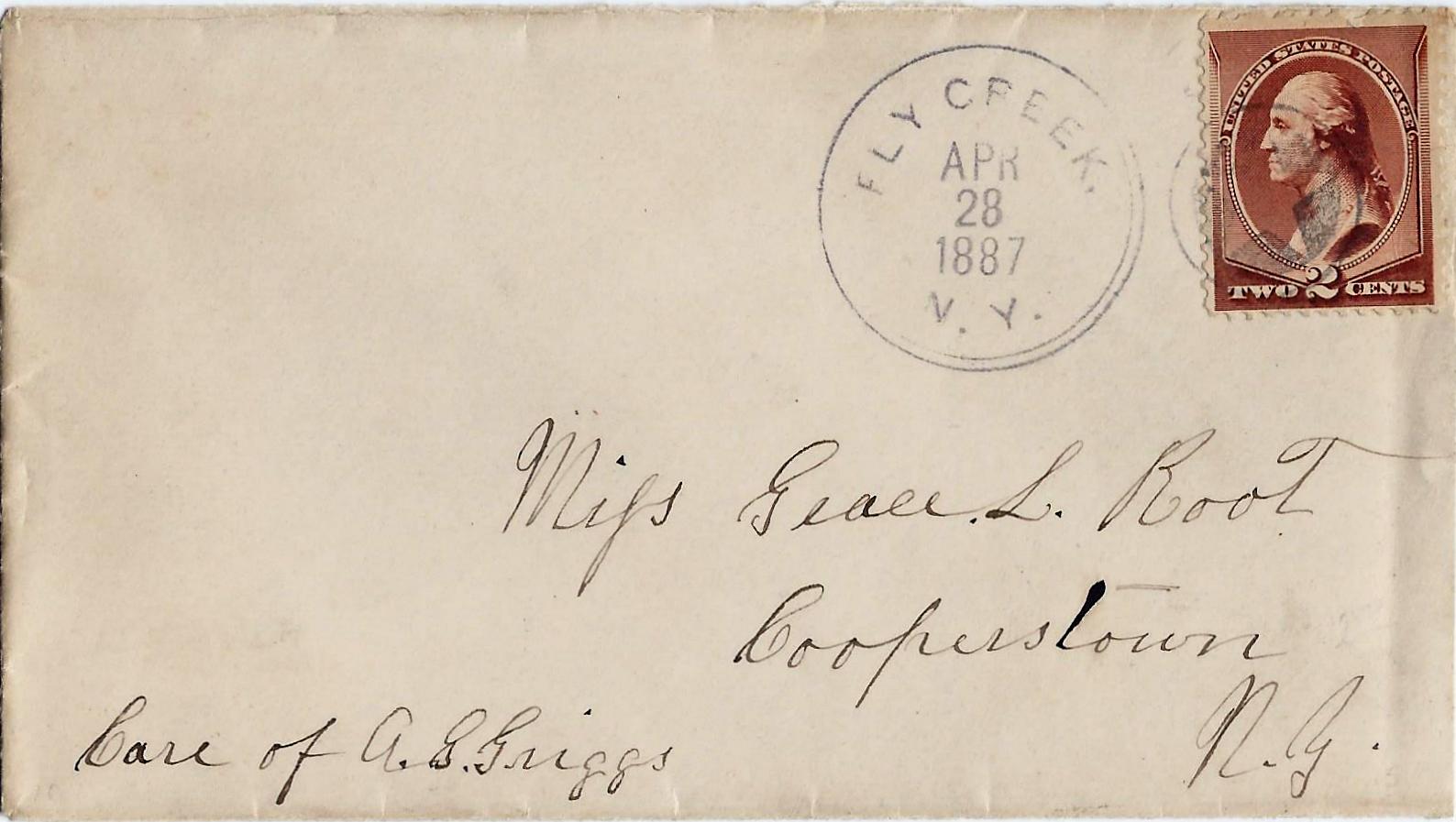 Apr. 28, 1887
Dallas (Plano), Texas
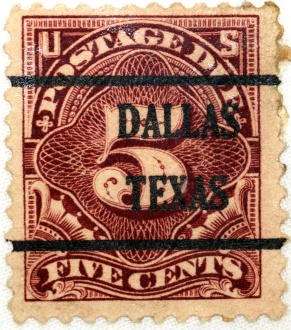 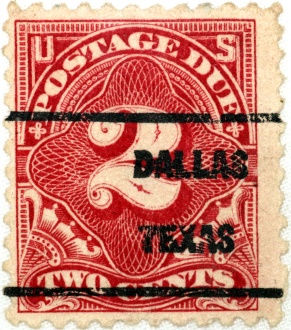 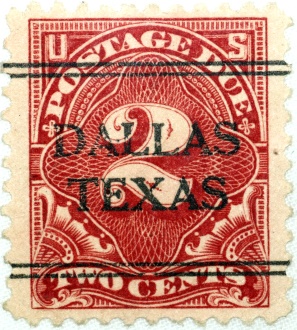 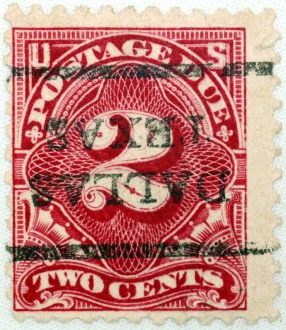 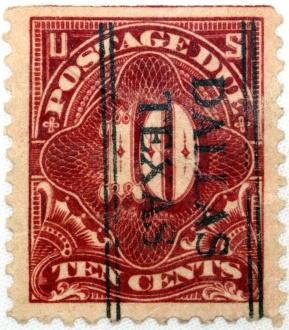 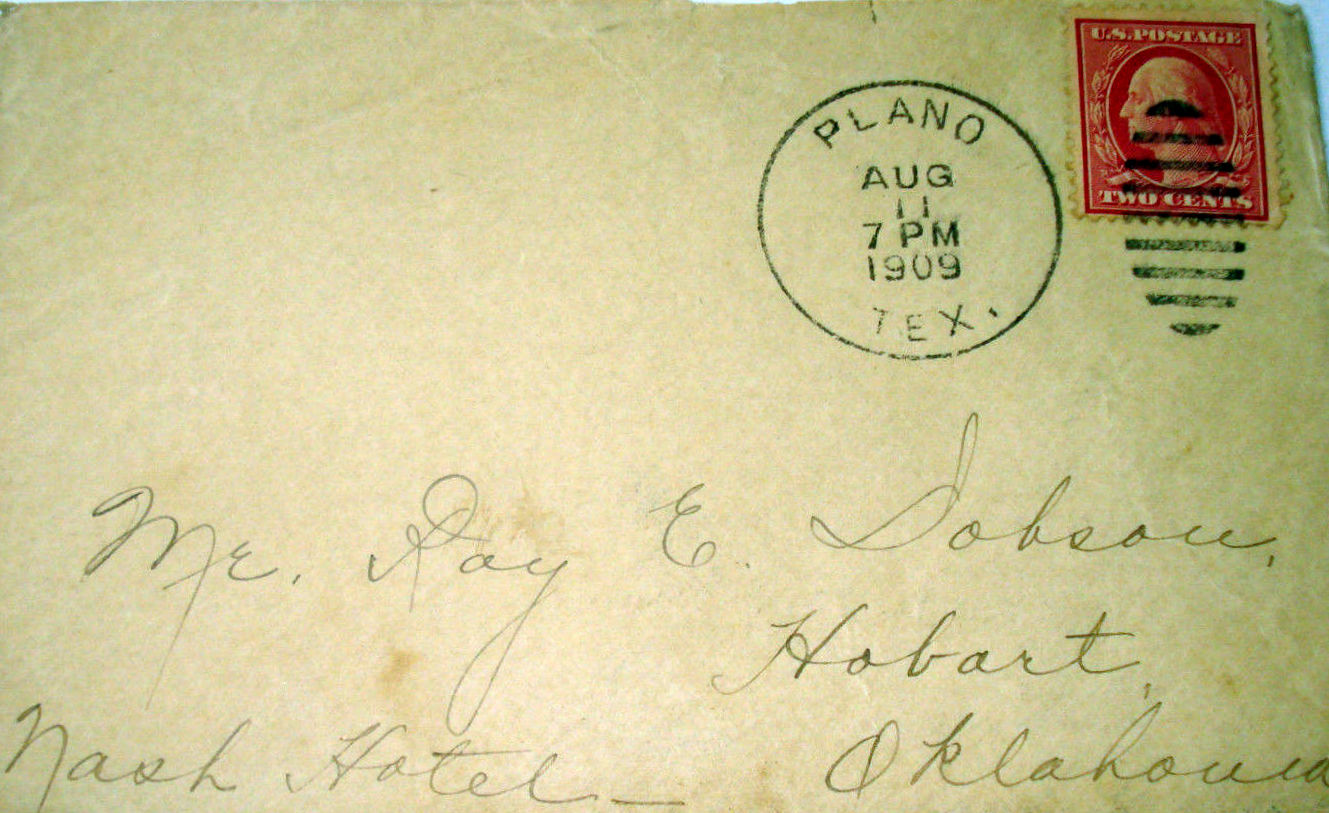 Aug. 11, 1909
Rush, New York
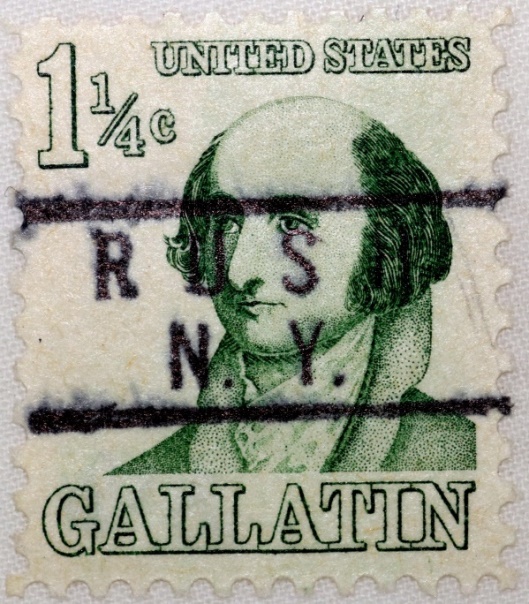 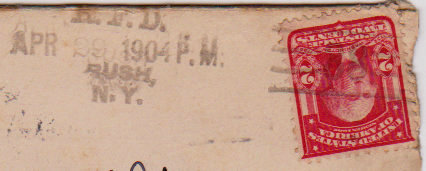 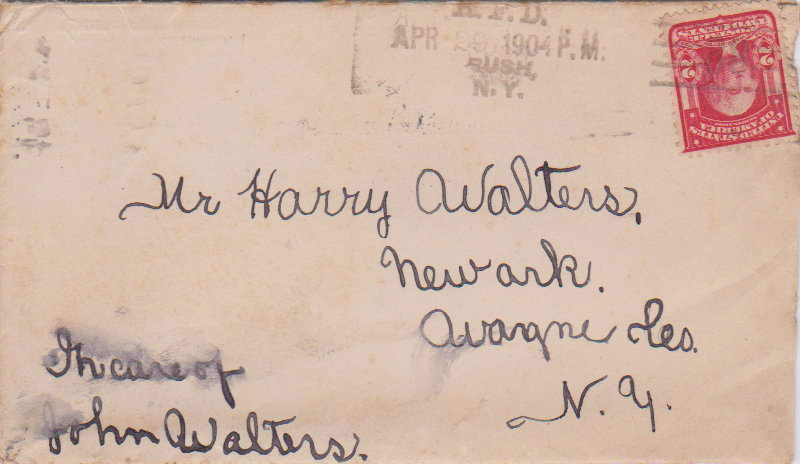 Apr. 29, 1904
Henrietta, New York
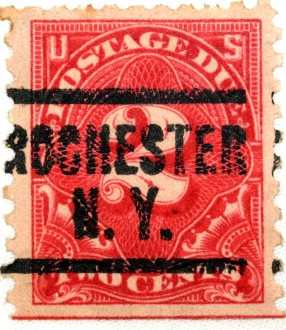 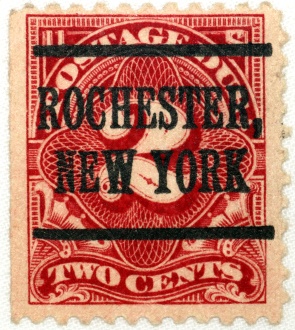 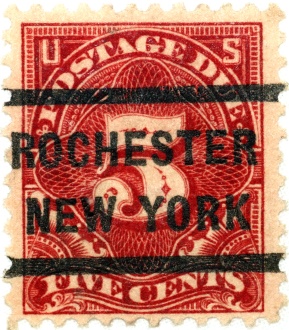 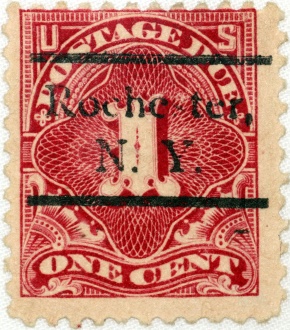 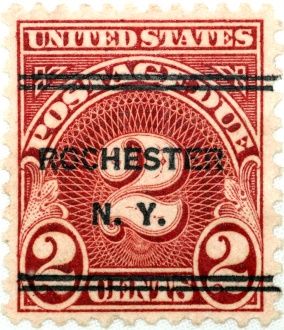 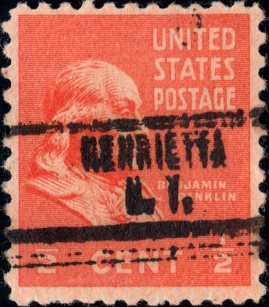 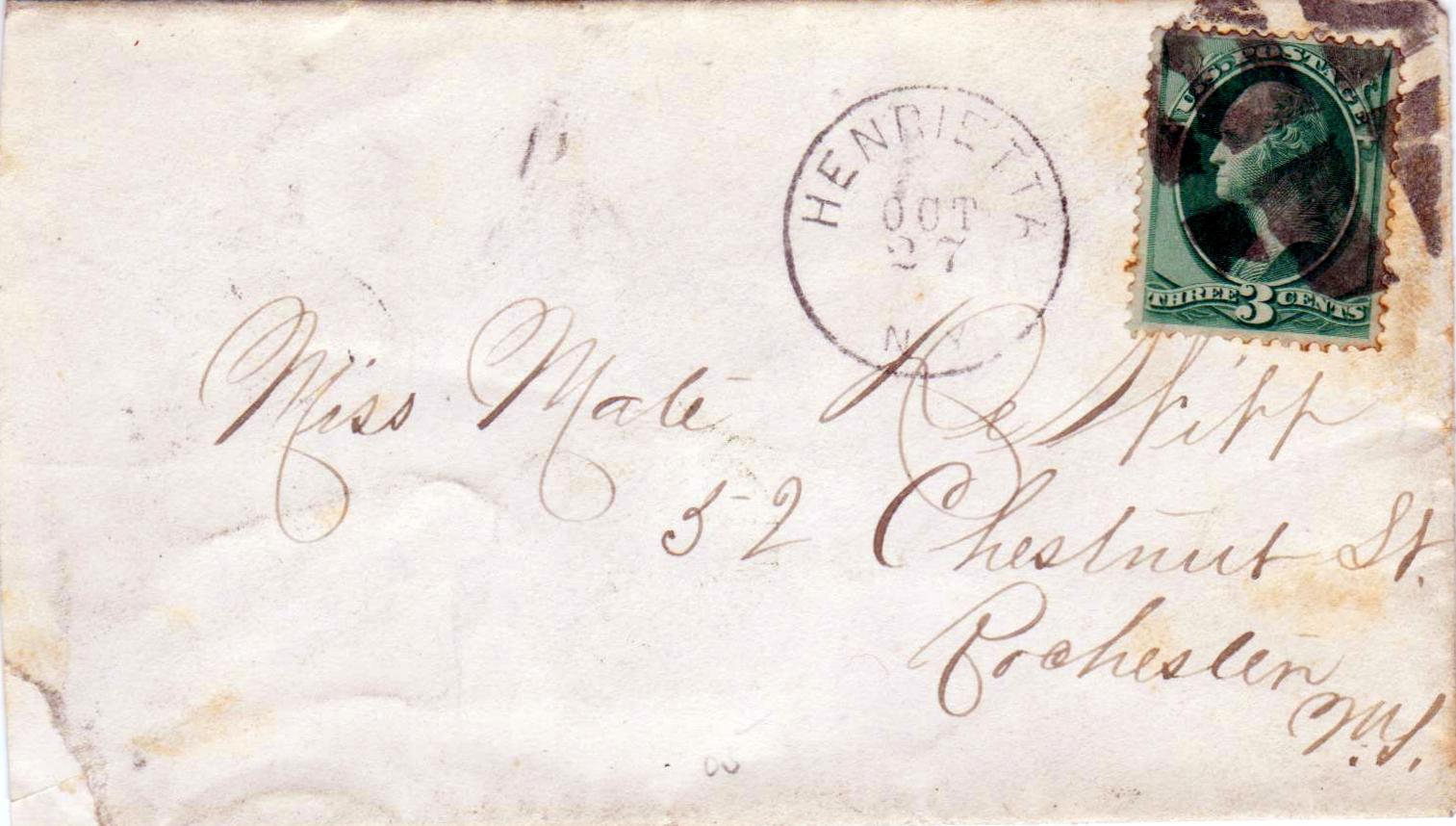 Oct. 27